Александров Іван Гаврилович
Підготувала Бутко Ганна 10-Б клас
Біографія
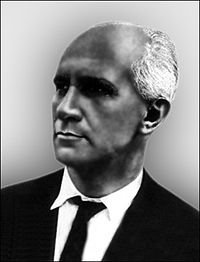 Іван Александров                     (1 листопада 1875 — †2 травня 1936) — російський радянський енергетик і гідротехнік, академік (з 1932). Народився у Москві. Закінчив Московське інженерне училище шляхів сполучення. Член президії Держплану СРСР (з 1921).
Іван Александров
Александров брав участь у складанні плану ГОЕЛРО, створив проект і керував будівництвом Дніпровської ГЕС у Запоріжжі (1927—32), на той час найбільшої в Європі.
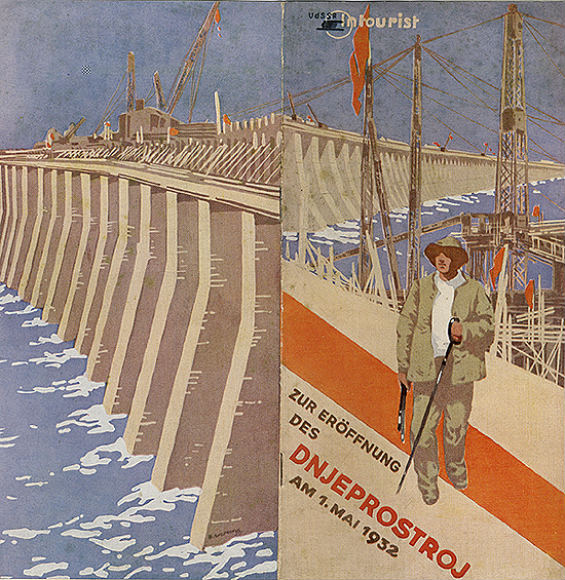 Іван Александров
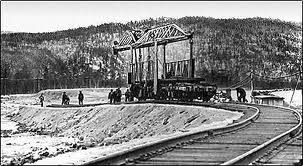 Александров працював над основами ген. плану електрифікації СРСР, зокрема склав проекти електрифікації Серед. Азії та Східного Сибіру; брав участь у створенні плану будівництва Байкало-Амурської магістралі;
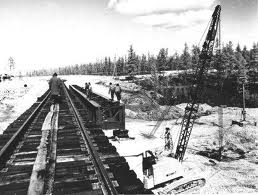 Нагороди
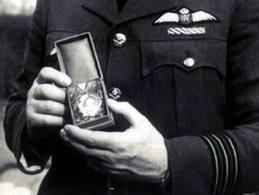 розробив методологію економічного районування Радянського Союзу. Автор 128 наукових праць. Нагороджений орденами Леніна та Трудового Червоного Прапора.
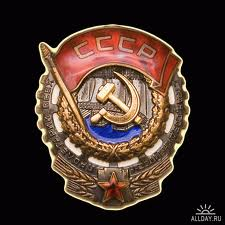 Останні роки життя
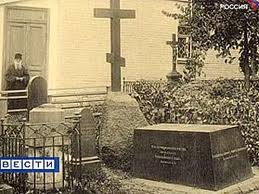 Помер в 1936 році в Москві. Похований у Москві на Новодівичому кладовищі.
Кінець
Дякую за увагу